Naplavljivanje broda
Naplavljivanje broda
Prodor vode neće uzrokovati teže posljedice ako je kapacitet sisaljki veći od količine vode koja prodire u unutrašnjost broda.
Prodor vode neće imati ozbiljne posljedice ako je do prodiranja došlo u tankove dvodna ili u prostor ispred (iza) sudarne pregrade. Takav prodor će uzrokovati naginjanje i/ili promjenu trima.
Prodor vode neće uzrokovati potonuće dobro pregrađenog broda (tankera,brodova za prijevoz spremnika-kontejnera,i sl.) Kod brodova za prijevoz spremnika,svaki spremnik predstavlja posebnu uzgonsku i pregradnu jedinicu.
Prodor vode obično neće imati za posljedicu potonuće broda ako su brodska skladišta puna laganog i volumenoznog tereta, i obratno.
Naplavljivanje broda
Količina vode koja prodire u brod može se proračunati po formuli :
U formuli je :
A – površina otvora
g -  akceleracija sile teže (9,81 m/s)
h -  udaljenost otvora od VL
Krivulje naplavljivosti
Krivulje su sastavni dio brodske dokumentacije.

 Krivulje predstavljaju različite postotke naplavljivosti.

 Svakom odjeljku pridružen je lik trokuta.

 Veći broj naplavljenih odjeljaka generira i veći trokut.

 Vrh trokuta nesmije prelaziti krivulju naplavljivosti.


U primjeru, vrh pripadajućeg trokuta naplavljenog
     odjeljenja nije van krivulje, pa brod i dalje ostaje
     plovan.
Krivulje naplavljivosti
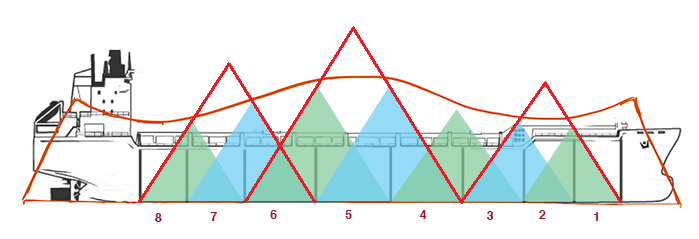 Krivulja naplavljivosti
Naplavljeni odjeljci
Naplavljivanje bilo kojeg pojedinačnog odjeljka ne ugrožava plovnost broda jer vrhovi pripadajućih likova trokuta
      ne prelaze krivulju naplavljivosti.

Naplavljivanje dva susjedna odjeljka generiraju veće likove trokuta čiji vrhovi još uvijek ne prelaze krivulju naplavljivosti
     čime plovnost još uvijek nije ugrožena.

Naplavljivanje tri susjedna odjeljka generiraju najveće likove trokuta čiji vrhovi prelaze krivulju naplavljivosti
     što sigurno uzrokuje gubitak uzgona i potonuće broda.
UTJECAJ NAPLAVLJIVOSTI NA STABILNOST I TRIM BRODA
 

Svaki prodor  utječe na smanjenje te  gubitak rezervnog uzgona što u krajnjem slučaju
     izaziva i potonuće broda.

Svaki prodor vode razmatra se u smislu ukrcavanja dodatnih težina, sve dok brod ima
     dovoljno rezervnog uzgona. 

Ovisno o položaju brodskog prostora u koji je voda prodrla, može doći do podizanja i
     spuštanja sistemnog težišta što direktno utječe na povećanje ili smanjivanje 
     metacentarske visine a time i stabilnosti. 

-    Ne smije se zanemariti i eventualni negativan učinak slobodnih površina.
Primjer:

Brod ima gaz Tp = 6,20 m; Tk = 6,60 m. Voda je prodrla u tank dvodna DB2 lijevo. 
Visina sistemnog težišta prije prodora vode bila je  7,90 m.  Udaljenost težišta tanka od uzdužnice je 9 m.
Izračunaj G1M i usporedi ga sa GM prije prodora vode, izračunaj kut nagiba broda i novi gaz broda.
 
Najprije treba naći težinu prodrle vode u tank a ona se dobije umnoškom volumena tanka i spec. težine vode.
Kako je prodrla voda more njena spec.gustoća je 1,025. Volumen tanka iz kapacitetnog plana je 211,6 m3.
Težina prodrle vode je 211,6 x 1,025 = 216,9 tona = 217 t
Ts = 6,40 m >>>> D = 13545,  KM = 8,42
GM prije prodora >>>> GM = KM – KG = 8,42 – 7,90 = 0,52 m
Novi deplasman >> D = 13545 + 217 = 13762 >>>> Ts=6,49  TPC=22,75  MTC=16816   LCF=70,00  KM=8,40
d = KG – Kg = 7,90 – 0,67 = 7,23 m
GG1 = p x d = 217 x 7,23 = 0,11 m;  KG1 = KG - GG1 = 7,90 - 0,11 = 7,79 m ; G1M = KM1-KG1=8,40-7,79=0,61m
            D+p        13762
G1G2 = p x d = 217 x 9 = 0,14 m   tan ϕ = G1G2 = 0,22951 >>>> kut nagiba ϕ = 12,9°
              D+p       13762                                G1M
p.ur = p =     217  = 9,5 cm = 0,095 m
        TPC    22,75
t = p x d         d= xg – LCF = 100,68 – 70,00 = 30,68 m
     MTC
t = 217 x 30,68 = 0,395 m ~ 0,40 m
         16816
tp = t x lp = 0,40 x 68,00 = 0,197 m                                                             tk = t x lk = 0,40 x 70,00 = 0,203 m
        LBP            138                                                                                           LBP            138
Novi gazovi uvećani za p.ur. i promjene tp i tk:
Tp1 = Tp + p.ur.+ tp = 6,200 + 0,095 + 0,197 = 6,492 m      Tk1 = Tk + p.ur. – tk = 6,600 + 0,095 – 0,203 = 6,492 m
Igrom slučaja brod se našao na ravnoj kobilici ali nagnut u lijevo za velikih 12,9°.